Niveau Avancé
Cours de Français
Aula 2
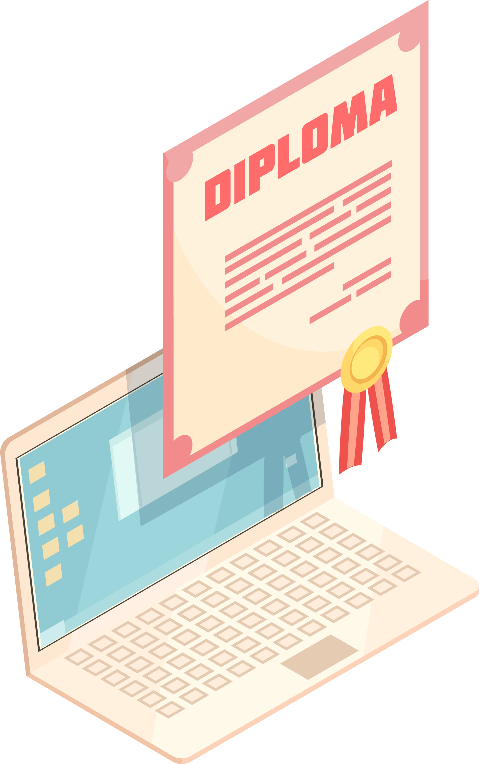 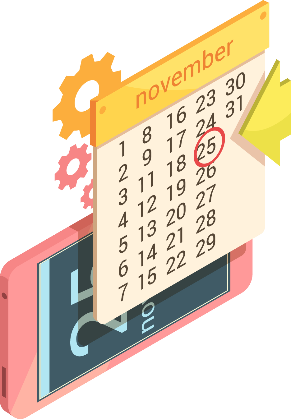 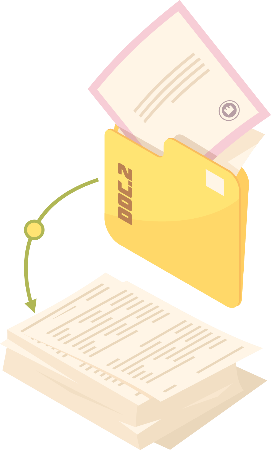 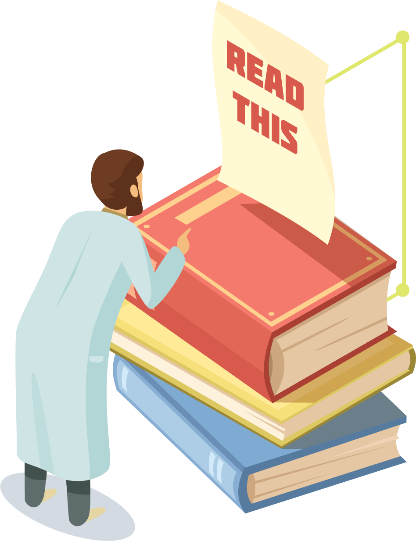 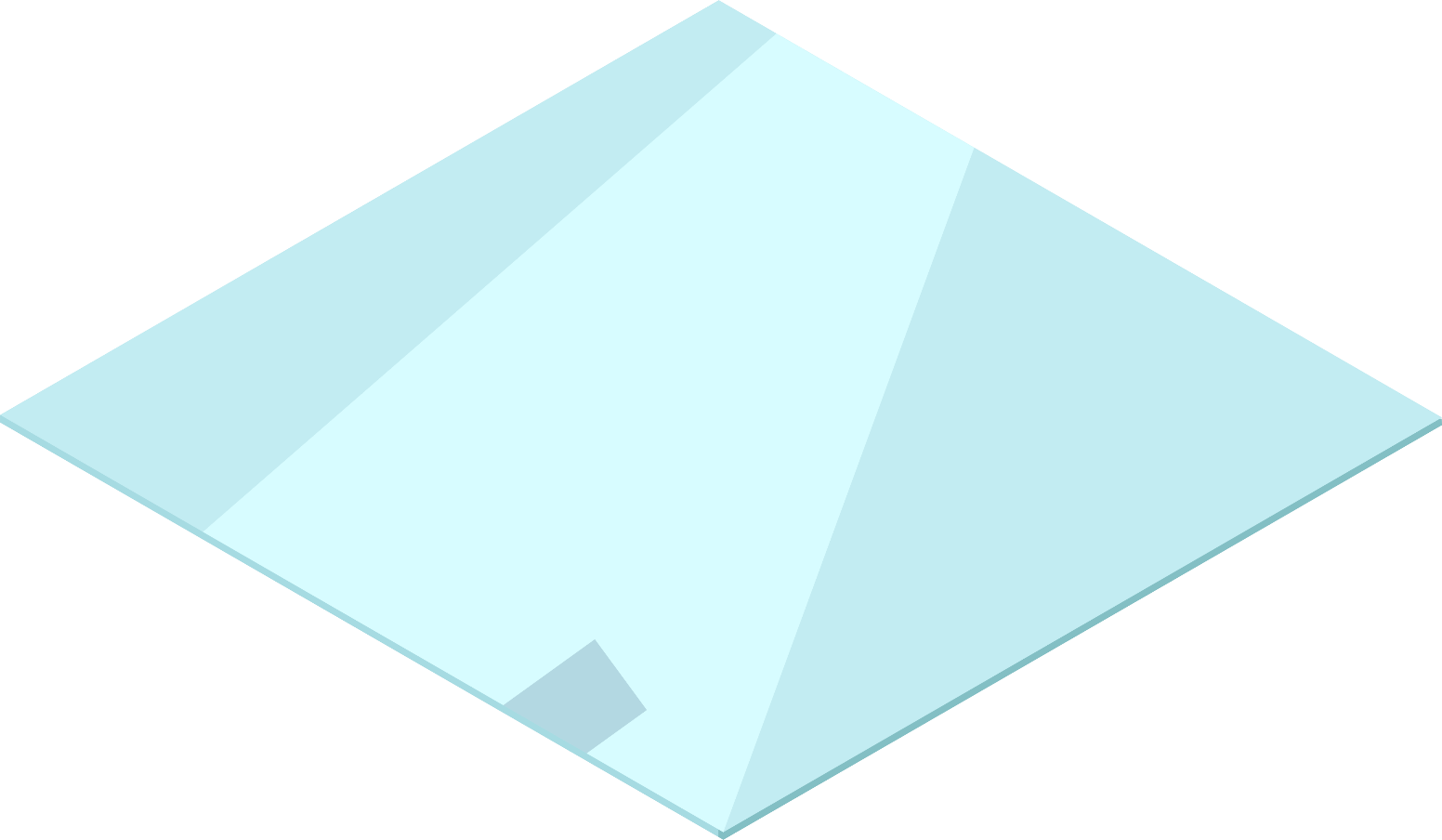 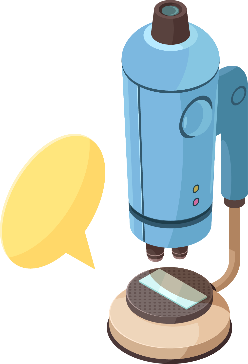 Le But, L'Opposition et la Condition
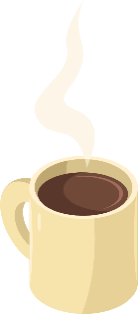 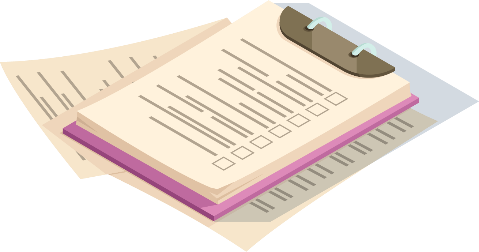 Aula 2
Le But, L'Opposition La Condition
La Condition

Exprime une ráelisation probable d'une chose,action.

Le But :

Exprime un objectif,l'intention .

L'Opposition:

Exprime des choses opposées,contraires.
Aula 2
LE PARTICIPE PRÉSENT ET LE GÉRONDIF
1
je partirai tôt, pour arriver à l'heure
Un But - pour arriver à l'heure
A
A
B
Une Opposition - Les souers sont différentes (brune x blonde)
B
Anitta est brune mais sa soeur est blonde.
Une Condition - aller si'i a le temps
C
Si j'ai le temps, j'irais avec toi
L'Opposition - deux faits s'opposent
 (bien dormir x avoir du sommeil)
D
D
C
J'ai bien dormi pourtant j'ai encore sommeil
Aula 2
Le But
1
Pour +
nom/
Pronom
Pour que + Subjonctif
Pour + Infinitif
Je fais du sport pour être en forme.
Pour que tu puisse venir,
Je vais changer la date du dînner.
Pour l'examen 
il faut s'incrire le lundi
Je mange peu pour ne pas grossir
Apportez d'autres chaises pour que tout le monde puisse s'asseoir
Je vais laisser les documents pour toi
Je prends l'autobus pour 
aller au centre ville
Aula 2
L'Opposition
1
Mais...
quand même
Quand même
Mais...
Une différence ou opposition
Deux faits sont oppposés
Deux faits sont opposés
Je veux acheter ce livre mais il est trop cher
C'est est difficile à comprendre mais je l'ai quand même lu en entier
C'est est difficile à comprendre; je l'ai quand même lu en entier
Carlos est sympa mais Louis est timide
Aula 2
L'Opposition
1
Malgré + 
nom
Bien que +
Subjonctif
Pourtant
Deux faits s'opposent
Introduit un nom qui s'oppose 
au reste de la phrase
Introduit une proposition 
subordonnée d'opposition
J'ai bien dormi pourtant j'ai encore sommeil
Malgré son mauvais caractère Phillippe a beaucoup d'amis
Bien qu'il fasse froid on n'a pas encore allumé le chauffage
Il est très mince 
pourtant il mange comme quatre!”
Aula 2
La Condition
1
L'action se réalisera probablement
Futur
Si + Présent
Si j'ai le temps demain
J'irais au club avec toi
Nos irons faire du cheval
S'il fait du soleil
Aula 2
La Condition
1
Si + Présent
Imperatif
Límpératif a une valeur future
Si tu as le temps
Viens avec mois au club
Si tu veux aller au cinéma
Fais les exercices!
Aula 2
La Condition
1
Si + Imparfait
Conditionnel Présent
Exprime un désir (présent)
Si  j'avais le temps
j'irais avec toi au club
S'il faisait du soleil
Nous irions faire du cheval
Aula 2
La Condition
1
Si + Plus-que-parfait
Conditionnel Passé
Exprime un regret 
(pas de réalisation)
Si  j'avais eu le temps
je serais allé avec toi au club
S'il avait fait du soleil
Nous serions allés faire du cheval
Aula 2
La Condition
1
Si + Présent
Présent
Exprime une habitude/
possibilité
S'il fait beau
nous prenons le café
 sur la terrase
habitude
S'il fait beau
nous predrons le café sur la terrase
possibilité
Aula 2
La Condition
1
Même si
Sinon
En cas de +
nom
Exprime à la fois la condition
et l'opposition
Évite de répeter la condition 
(négative)
Exprime une eventualité
Elisa est toujours souriante même si elle a des problèmes
En cas de pluie 
on roule moins vite
Si j'ai le temps je passerai te voir, sinon je passerai demain
Aula 2